Формирующее оценивание в учебной деятельности как механизм управления качеством образованияВоронцов Алексей Борисович,кандидат педагогических наук, генеральный директор ОИРО
Цель:
Осуществить переход от контроля знаний и ретроспективной оценки школьников к созданию процессов, где учащиеся становятся хозяевами своего обучения и берут на себя риски и ответственность по пониманию и применению своих знаний
Цель вебинара А. Воронцова«Технология формирующего оценивания как внутришкольная система оценивания»
Отличить формирующее оценивание от других видов оценивания и показать динамику этого оценивания на разных уровнях образования
Аспекты рассмотрения  оценки
Самостоятельность ;
Инициатива;
Ответственность.
1. Виды оценивания
Формирующее оценивание- процесс сопровождения учения человека(получение оперативных данных о качественном состоянии способа /средства действия у субъекта)

Текущее – определение количественных характеристик в ходе изучения текущего материала и связана с накопительной системой отметок с использованием различных оценочных шкал

Итоговое оценивание- определение количественных характеристик за определенный промежуток времени (четверть, триместр, год…)
2. Отличие формирующего оценивания от итогового и текущего
процесс сопровождения в обучении;

на 1 место выходят качественный, а не количественный  характер материала, который осваивается;

связано с каждым следующим шагом, который будет способствовать дальнейшему продвижению



                     
                   Меняет результат образования
Отметка любой ценой не приводит к результату. Она развращает и ученика, и родителя
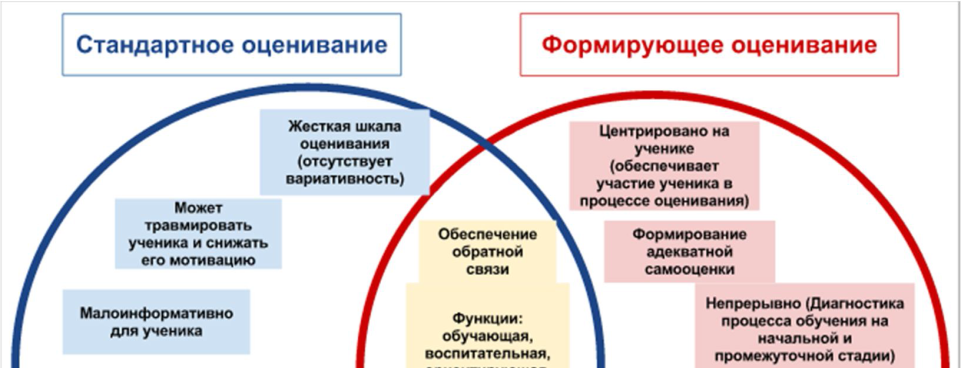 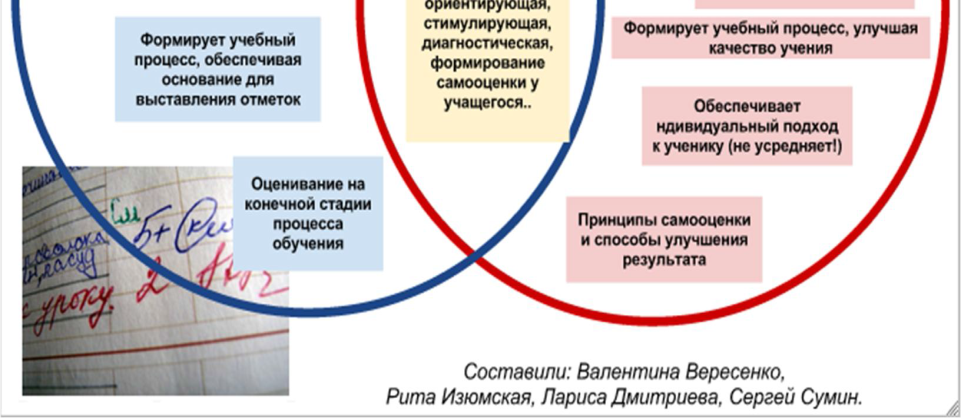 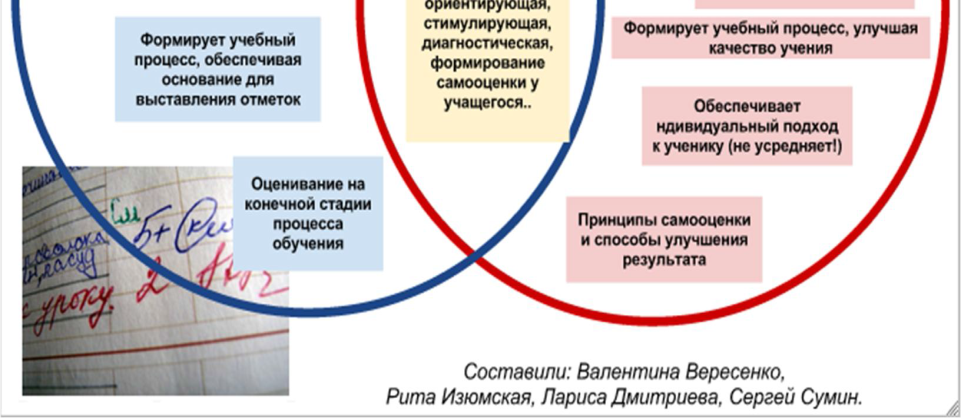 4. Формы оценки
Рефлексивная  оценка- форма, в которой определяются знания от незнания, о собственных возможностях, ограничениях, которые связаны с двумя способностями: способность видеть себя со стороны, не считать свою точку зрения единственно возможной; способность анализировать собственные действия

Ретроспективная оценка– форма, в которой определяется итог какой-либо уже выполненной работы. Становление ее имеет два шага  1. Ученик должен оценить свою работу после того как учитель уже проверил ее. 2. Ученик оценивает свою работу еще до того, как учитель проверил ее.

Прогностическая оценка- форма, в которой определяется возможная «планка» освоения той или иной учебной темы, учебного предмета учащимися. Соотношение полученных результатов с установленной на начальном этапе «планки».
5. В чем ценность формирующего оценивания?
«не бьет по лбу»

нет среднего результата

только индивидуально
6. Что значит оценка как результат?
Действие оценки – совокупность умений: 
определять наличие или отсутствие у себя общего способа решения тех или иных задач; 
умение соотносить полученные образовательные результаты с поставленными целями- результатами; 
умение определять свою готовность для внешней оценки

Оценка индивидуального прогресса
7. В чем роль учителя на уроке? Какова его основная деятельность?
Помочь, а не показать.

Вовлечь ученика в оценочную деятельность.

Делать так, чтобы ученик понимал, откуда берется отметка и из чего она складывается.

Учитель должен помочь ученику преодолеть трудность, а не наказать его  отметкой
Формирующее оценивание как способ «выращивания» оценочной самостоятельности школьника
Поиск критериев оценки действий 
Оценка себя и других по разным критериям
Оценка способа, плана действий учащихся, результата в контексте способа действия
Оценка своих возможностей (прогностическая оценка) 
Запрос на экспертную оценку взрослого
Оценка прогресса в отношении цели
ФУНКЦИИ:  ДИАГНОСТИКА  И КОРРЕКЦИЯ
БИНАРНАЯ ШКАЛА ОЦЕНИВАНИЯ
8. Как получить хороший результат на ЕГЭ?
Нужно перестать воздействовать на ученика отметкой

Сделать ситуацию открытой «Я не знаю- помоги».

Надо создать ситуацию на уроке так, чтобы каждый ребенок учился по своим возможностям
9. Чем отличается формирующее оценивание от формативного.
Форматы – это фиксаторы результата: 

- если учитель применяет форматы в работе, то ими нужно пользоваться.

- в форматах должны быть вопросы предметного содержания, которые позволят выявлять проблемы в усвоении учебного материала.

Формативное оценивание- внешние формы фиксации оценочных действий, которые отвлекают от предметного содержания   

Формирующее оценивание помогает достижению предметных результатов, а не отвлекает.
10. Типичные ошибки при проведении формирующего оценивания
Задания должны иметь операциональный характер (направлены на отработку конкретных умений) 

Шкала диагностики должна быть простой (без баллов, процентов)- бинарная (+, -; 1; 0)

Индивидуально. Задания носят рефлексивный характер на этапе осмысления понятия через оценку действия другого человека, действия которого описываются также, как и собственные

Дети учатся оценивать себя 

Оценивание должно быть связано с предметным содержанием
12. Базовые принципы формирующего оценивания
Критериальное.

Критерии известны заранее. 

Учащиеся вовлечены в оценочную деятельность постепенно вовлекаясь в самооценку.

Диагностика и коррекция (по результатам формирующего оценивания нельзя делать никаких административных выводов).
Принципы формирующего оценивания (Пинская М. А.)
Центрировано на ученике;
Направляется учителем;
Разносторонне результативно;
Формирует учебный процесс;
Непрерывно;
Основано на качественном преподавании.
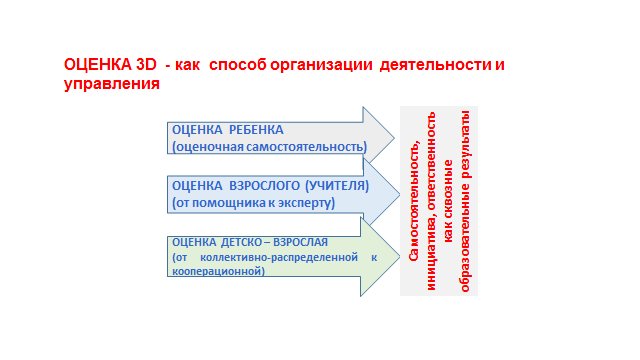 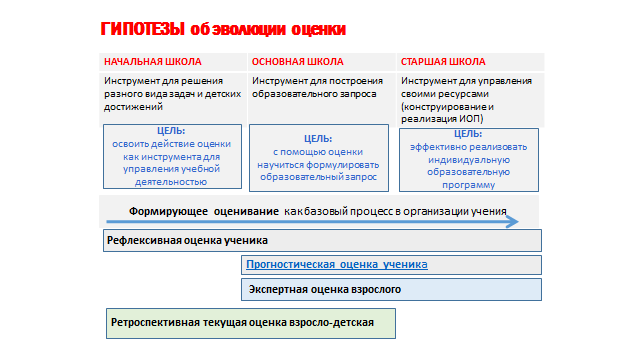 1 направление – формирование учебных действий самоконтроля и самооценки у младших школьников
Контрольно-оценочные действия ученика – составные элементы учебной деятельности, которые специально формируются в классе и обладают определенными характеристиками: 
 критериальностью
 рефлексивностью
 операциональностью
 индивидуальностью
Контрольные вопросы:
Может ли ребенок сам по определенным критериям дать оценку своих действий?  
Может ли ребенок определять свою границу знания/незнания?  
Делает ли ребенок запрос к учителю на внешнюю оценку  своих знаний? 
Видит ли ребенок сам дефицит своих знаний и может построить план ликвидации этого дефицита?
Условия:
1) Выделение специальных линий в образовательном процессе:
 урок (место постановки новой задачи, решение, предъявление результатов) Выделение нескольких образовательных мест внутри классного пространства (место на оценку, место сомнений и тренировки, черновик, чистовик, стол помощник, стол заданий)
 учебное занятие (место индивидуальной, групповой работы над определением проблем, трудностей, достижения, отбор и планирование индивидуальной  работы учащихся в рамках ДСР)
 домашняя самостоятельная работа как специальное организованное место по формированию контрольно-оценочной самостоятельности младших школьников)
 мастерская – место для снятия точечных проблем и трудностей
 консультация – место для постановки «умных» вопросов в ходе выполнения домашней самостоятельной работы
Условия:
Отсутствие текущих отметок накопительного свойства. Наличие «бинарной» шкалы и шкалы «соотнесение количества и качества выполнения домашней самостоятельной работы к количеству и качеству  рубежных проверочных работ с использованием многобалльной шкалы». Ключевое слово  «соотнесение» («сопоставление») двух работ: дома и в классе.
Инструмент: двухуровневые задачи (задания базового и расширенного уровня). Обязательно присутствие «выбора» заданий в ДСР и РПР.
Процедура: сопоставление результатов двух работ с указанием количества и качества выполненных заданий, системность в выполнении работ, обоснованность выбора
Пример:
2 направление – диагностика и коррекция как ключевые контрольно-оценочные педагогические действия в учебной деятельности младшего школьника
Инструмент – диагностическое задание, которое относится к ключевым понятиям (способам действия) и носит операциональный характер.
Процедура – диагностическая работа в два этапа: «на входе и «выходе»
Бинарная  шкала  оценивания
Для формирующего оценивания комплекс инструментов должен:
фокусировать внимание учителя и ученика в большей степени на отслеживании и улучшении процесса учения, а не преподавания, давать учителю и ученику информацию, на основании которой они принимают решения, как улучшать и развивать учение; 
ориентироваться на качественную оценку действий учащихся, работать на улучшение качества учения, а не обеспечивать основание для выставления отметок; 
иметь широкий ассортимент простых техник, которые легко и быстро может освоить учитель для получения от учеников обратной связи относительного того, как они учатся; 
носить непрерывный (цикличный) характер продолжающегося процесса, который запускает механизм обратной связи и постоянно поддерживает его в работающем состоянии; 
ориентироваться на все виды образовательных результатов (предметные, метапредметные и личностные).
3 направление – сформировать умение оформлять и публично представлять результаты своего  образования
Способен ли ученик оформлять результаты свои достижений и публично их представлять для оценки?

Необходимо здесь различать «результат» и «продукт»
Публичное представление продуктивной деятельности младших школьников как оценочная процедура
Экспертная оценка с помощью специальных оценочных листов как оценочный инструмент
Основная школа – переход от диагностики и коррекции учителя к самодиагностики и самокоррекции